NWIS Snapshot Tool
A User Experience
Prepared By: David Navar
Overview of Presentation
Background Information

Process I used to Evaluate the Tool

Commentary On Using the Tool
What is the Snapshot Tool?
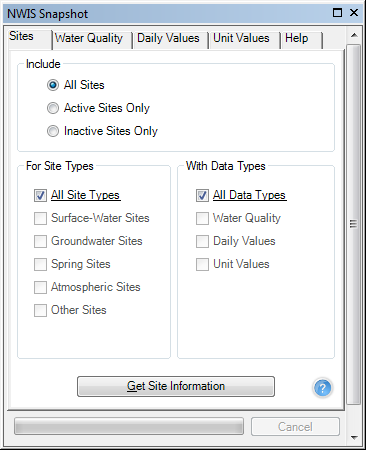 Add-on to ArcGIS

Search for NWIS Data Geographically

Populate a Geodatabase in ArcGIS
Available Data
National Water Information System (NWIS)
USGS water data uniting all state water data

1.5 million sites across  all 50 states.

Surface water, groundwater Spring and atmospheric

Water quality, Daily values and Unit values.
NWIS Site Monitoring Locations
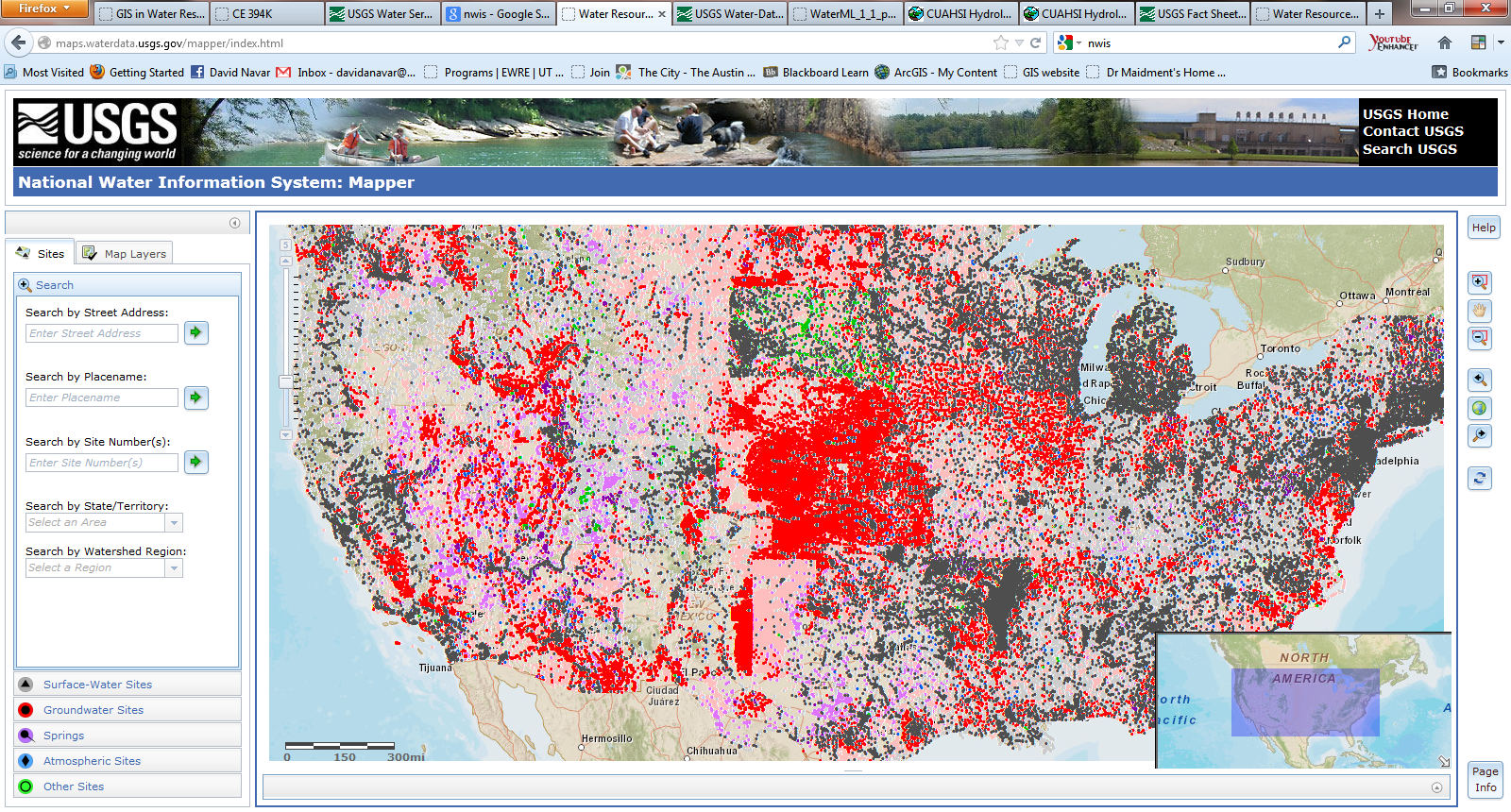 What did I do?
Used the tool to evaluate surface water in the Los Angeles HUC 8 watershed.
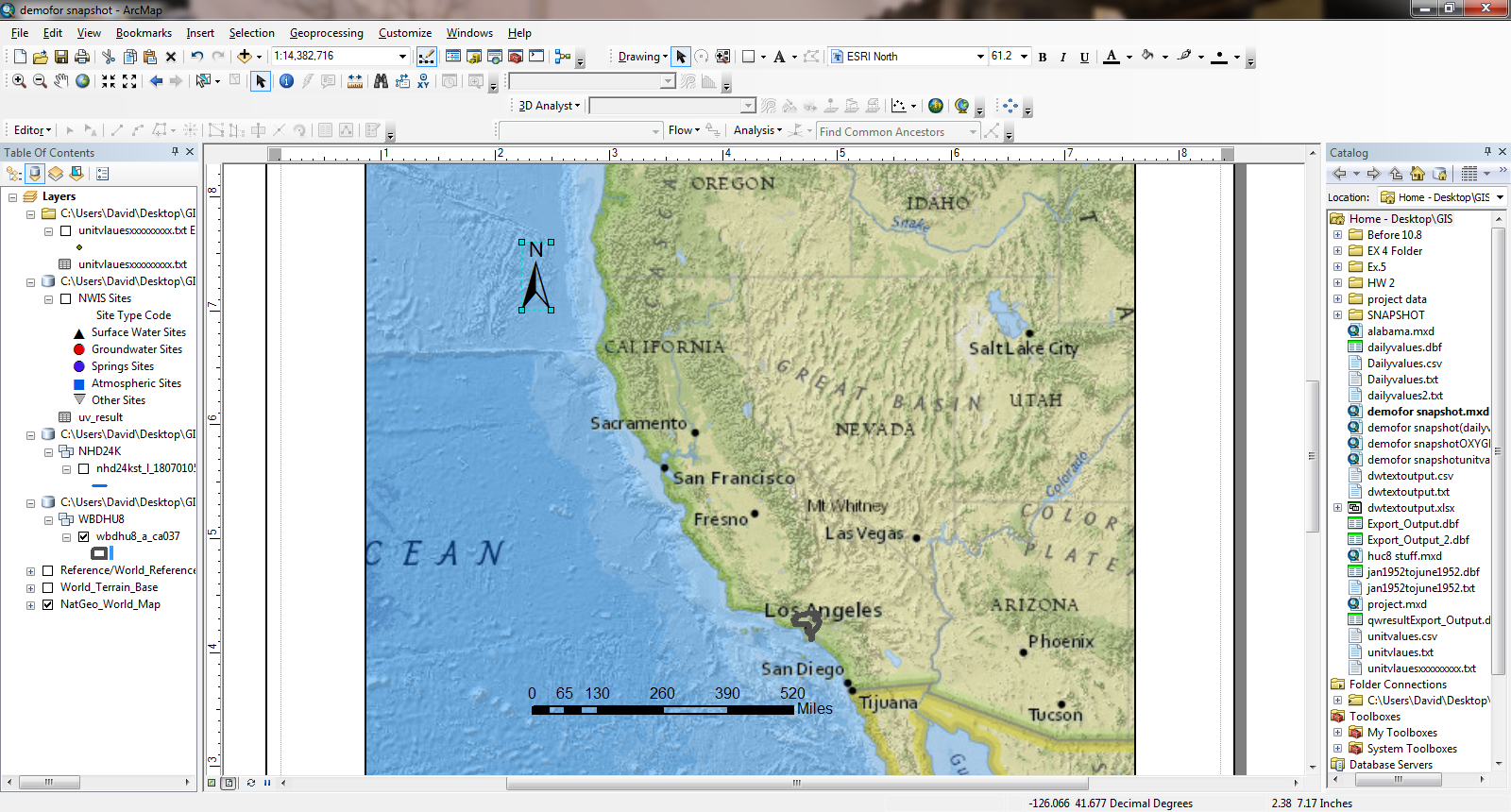 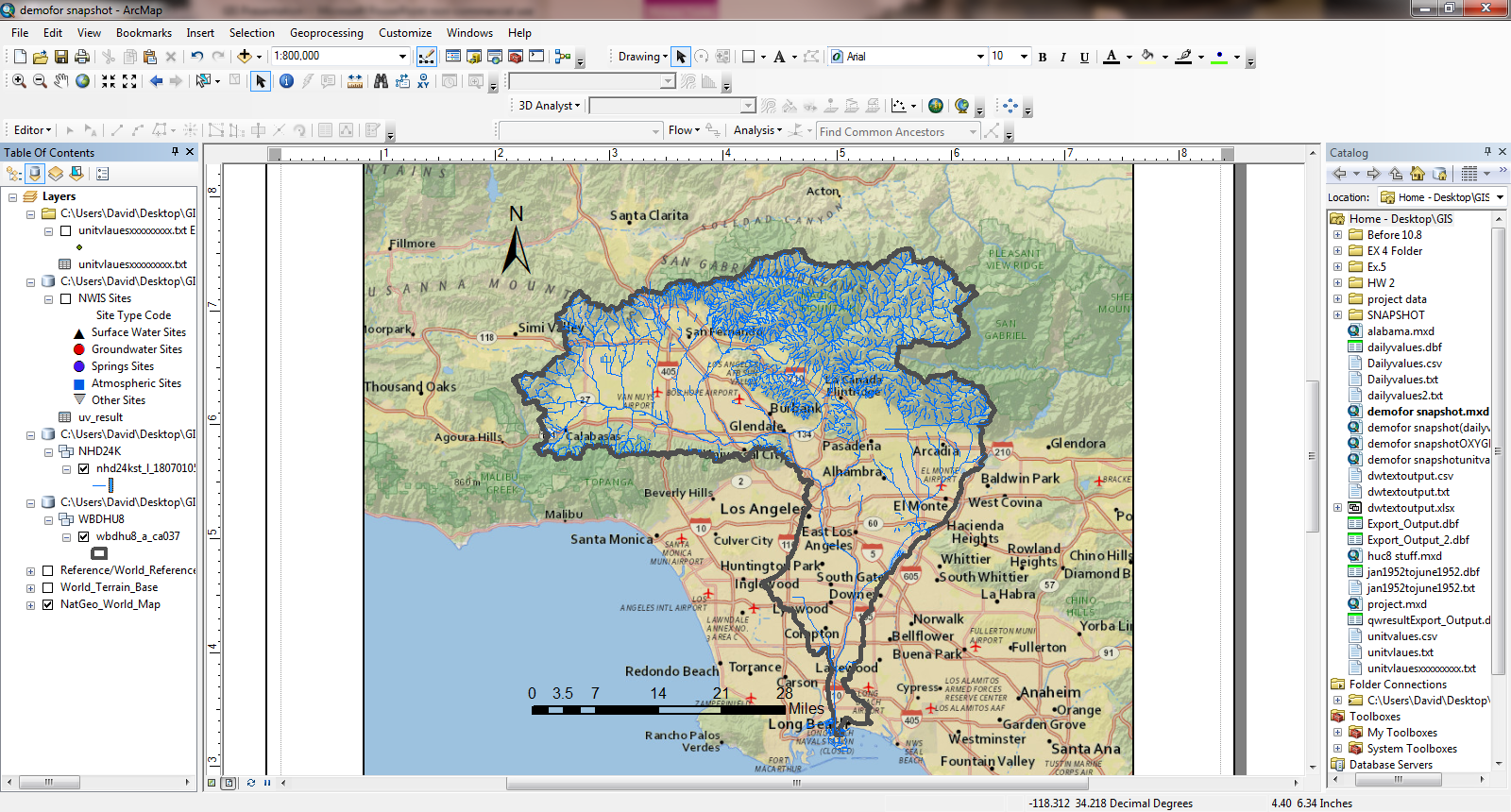 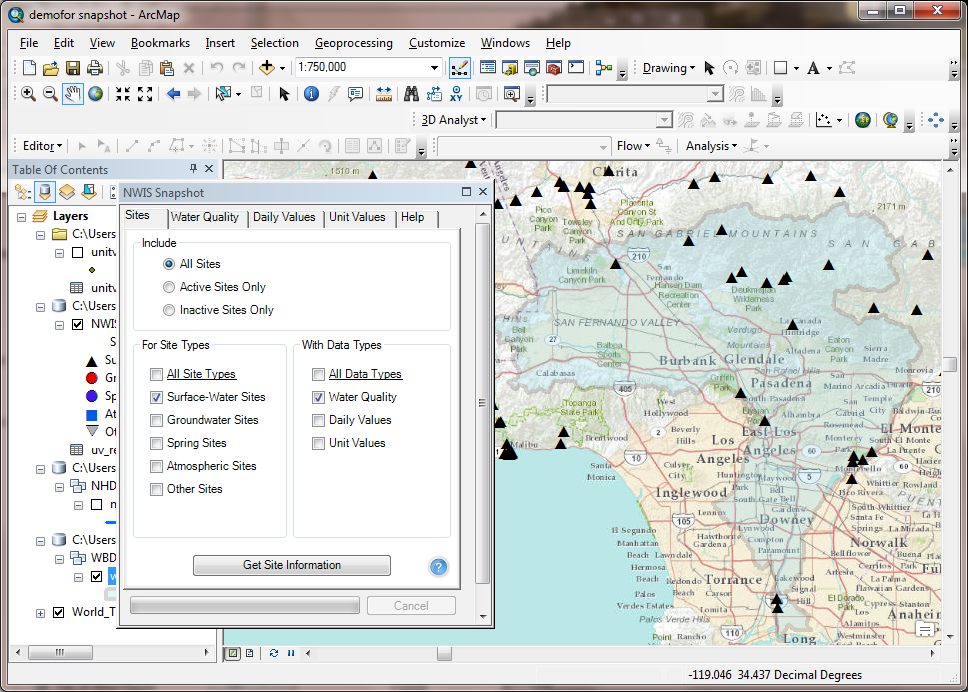 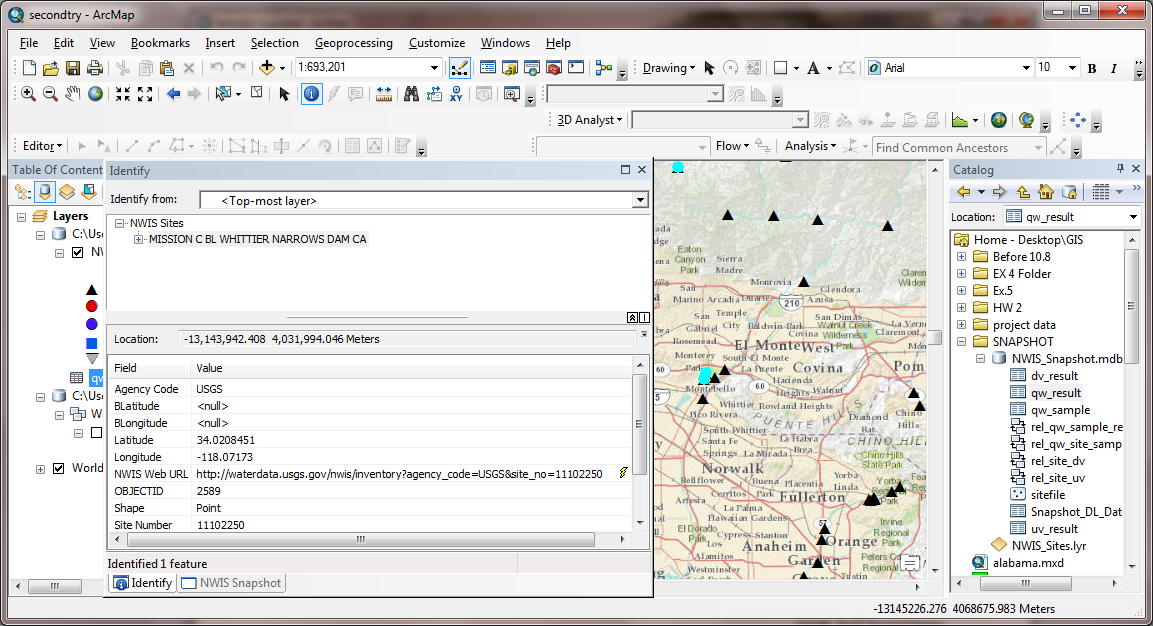 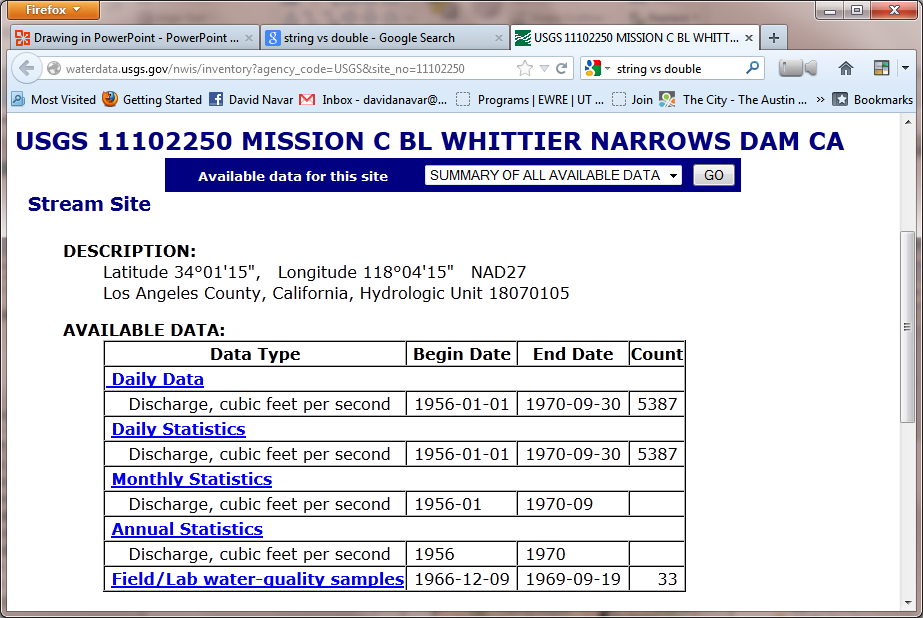 What did I do?
Water Quality Data
USGS & USEPA water quality data. Fewer data points in time 
Daily Values
 Historical daily data. Sites include mean, median, maximum, minimum, and/or other derived values.
Unit Values
Instantaneous, current stream flow and other real-time data.  Uses WaterML.
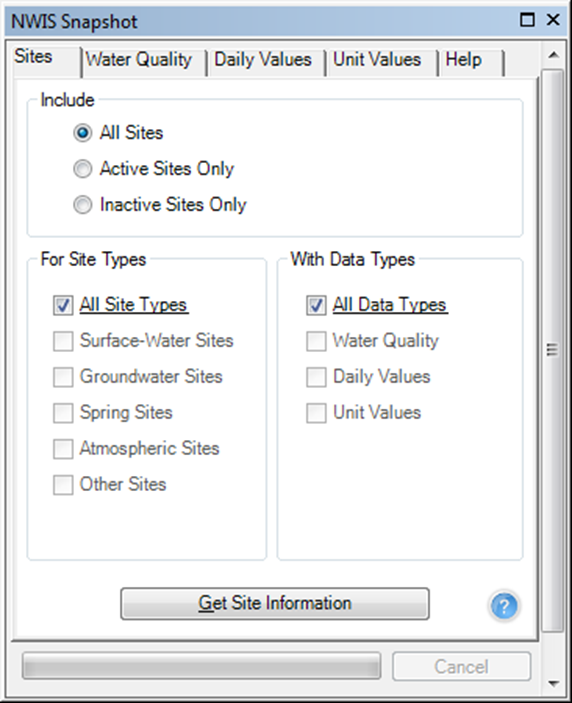 Water Quality Analysis Process
WQ Result
WQ Sample
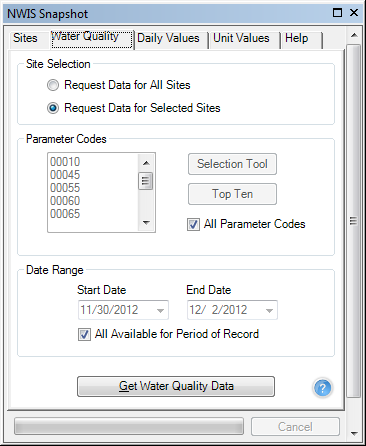 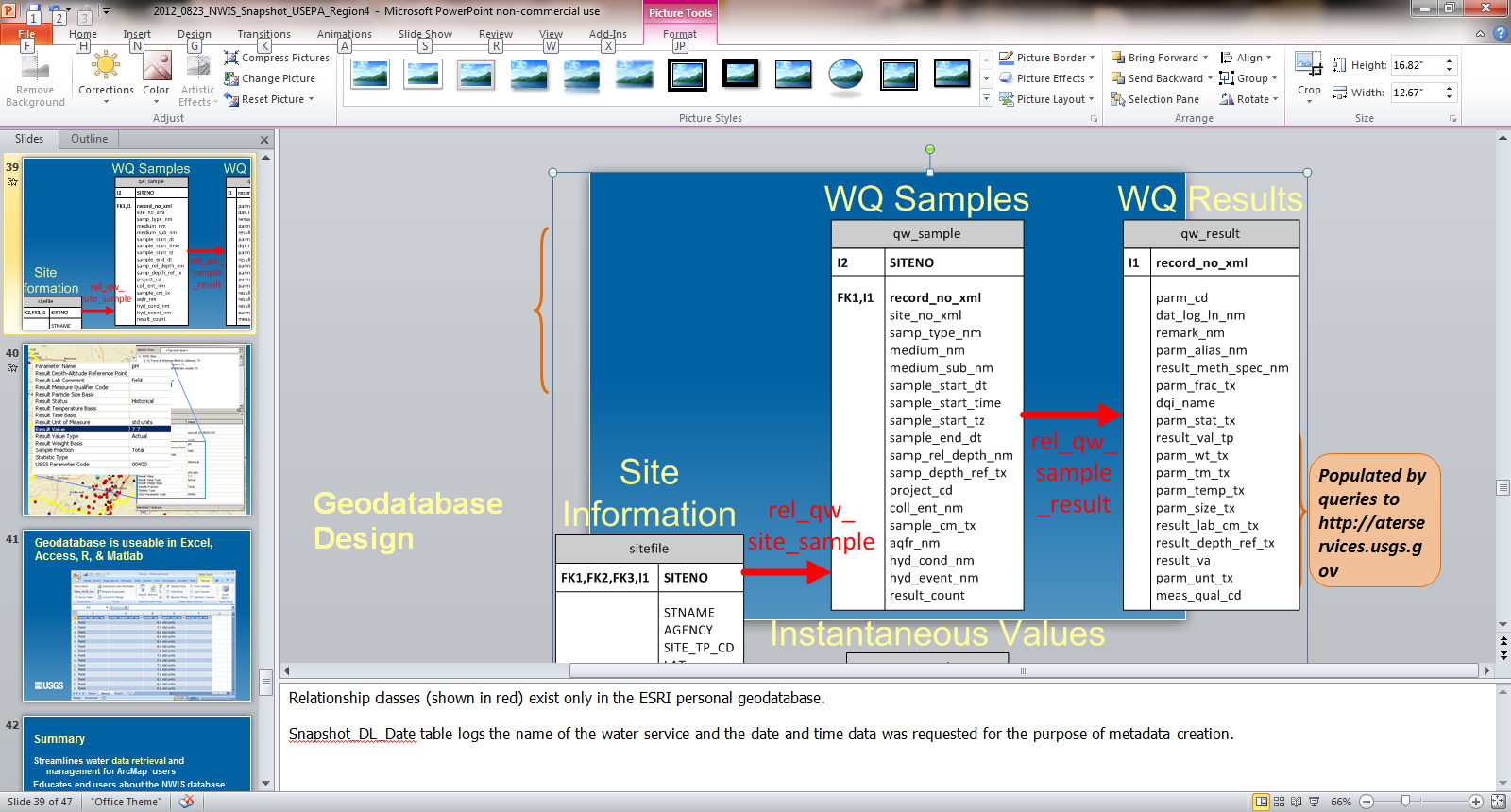 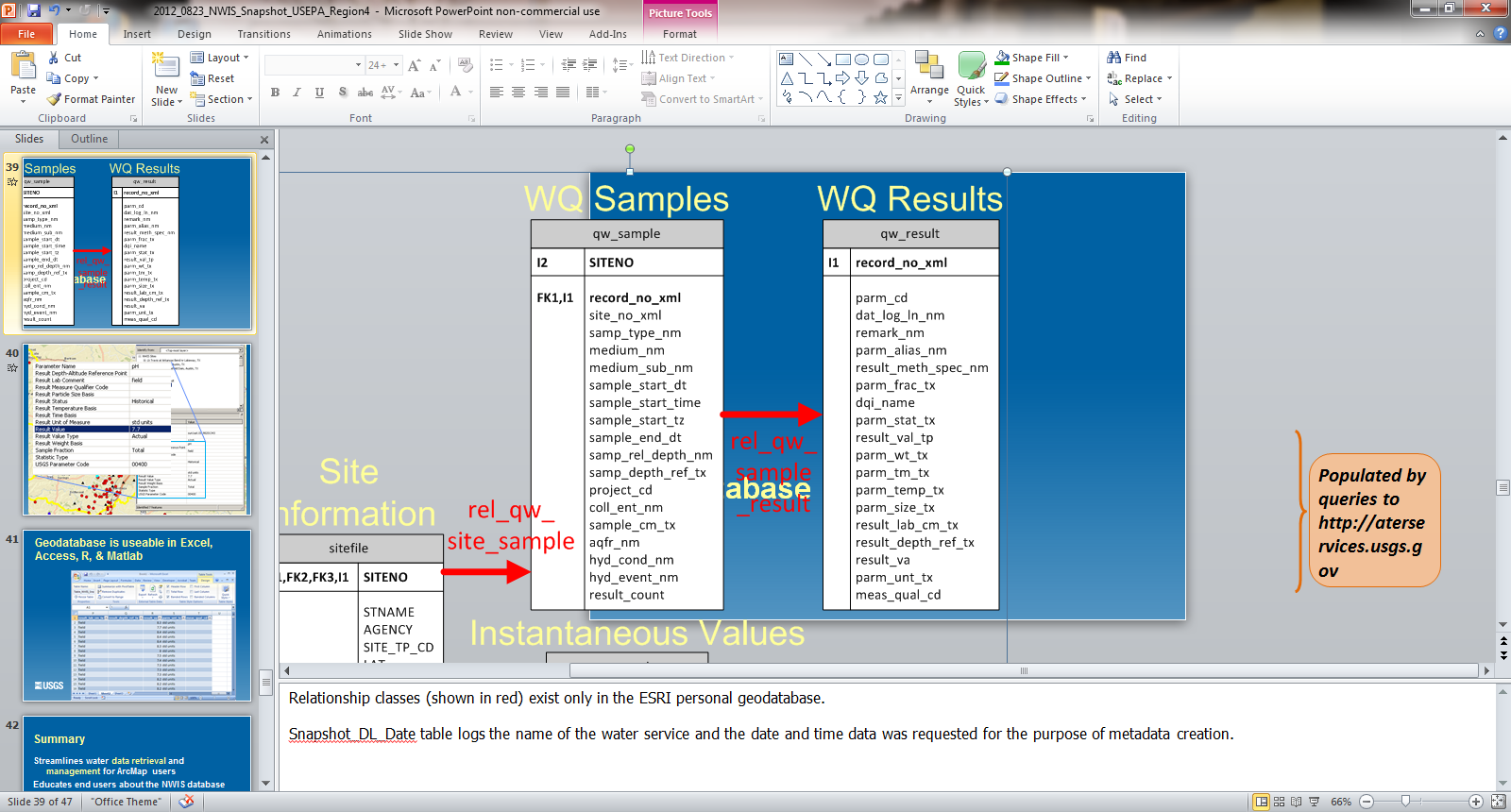 Site Information
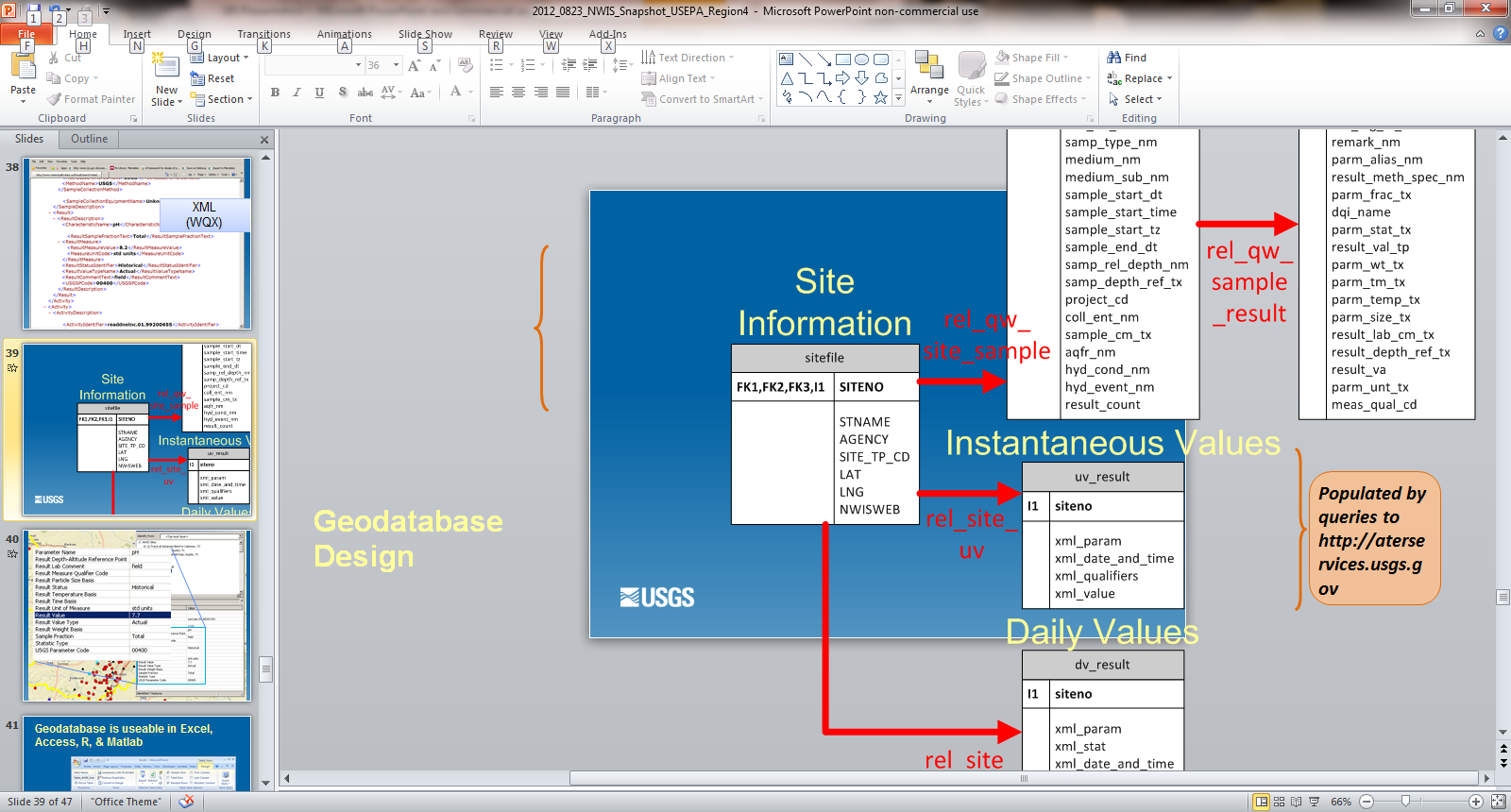 Joined by SampleID Number
Data Formatting
Must Use Join and Relate Table function for three Tables

All retrieved data is in string format
Must copy and paste data into “double” format
Often changed in importing and exporting of Data

Date and Time format was unusable by GIS
Must export data to excel to reformat

 Essentially have to Manage data outside of GIS
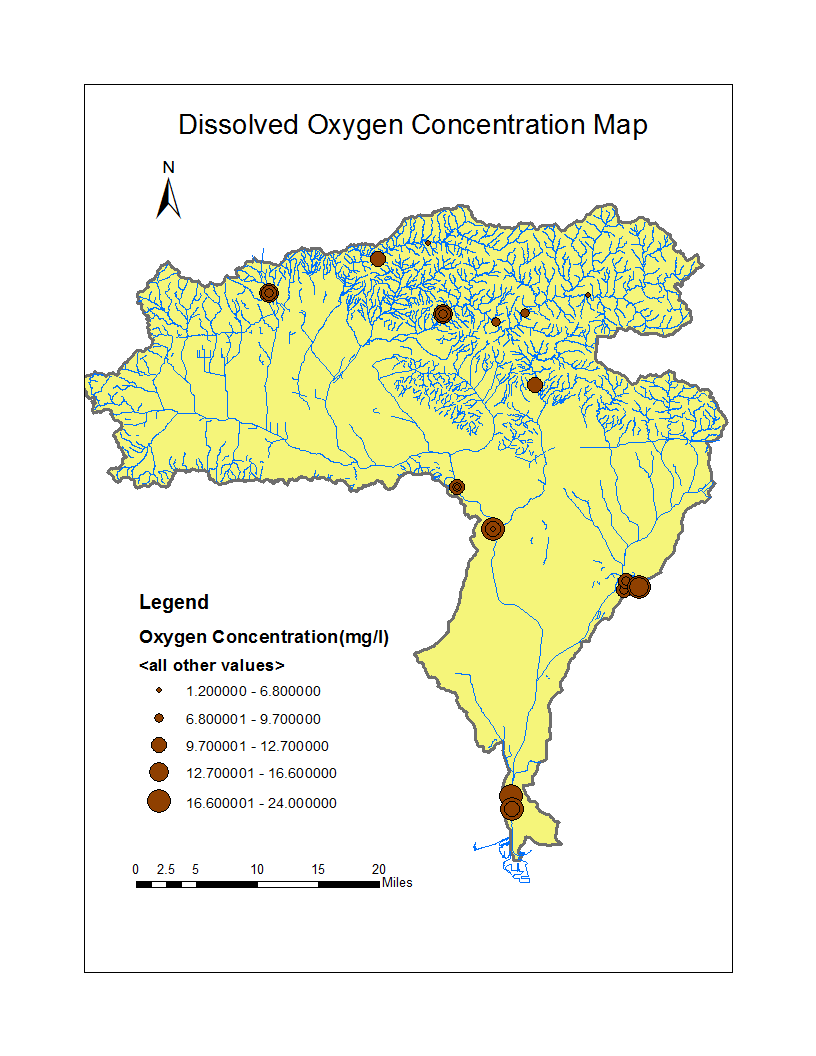 Daily Value Analysis Process
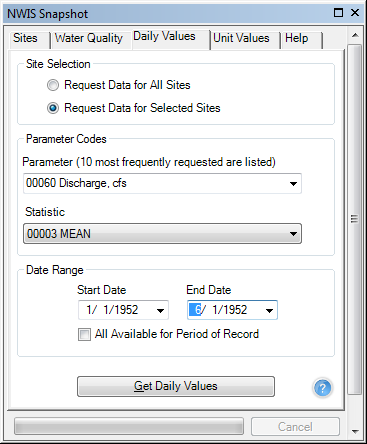 Site Information
Daily Values
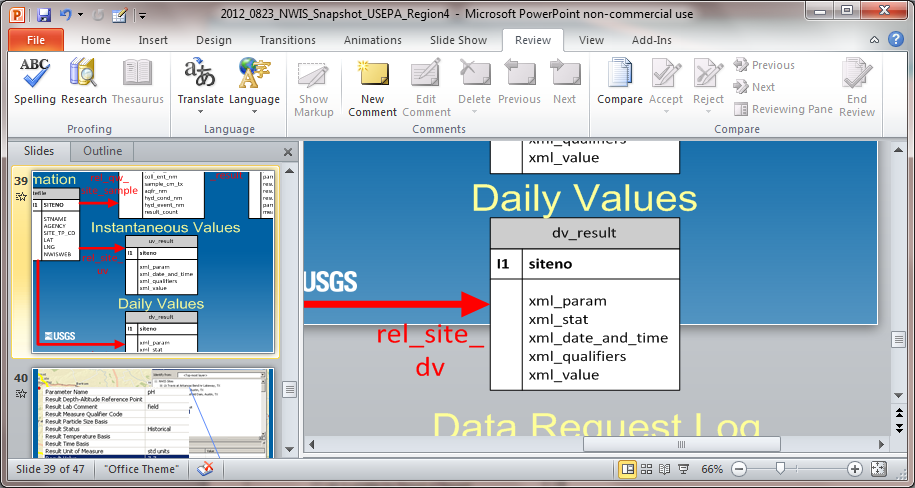 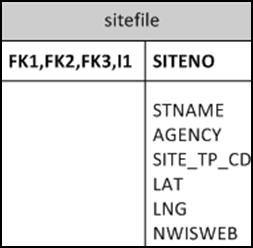 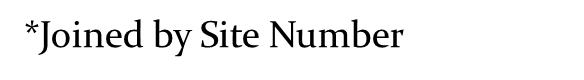 Data Formatting
Must join and relate two tables instead of 3

Same Data format Problems as before
Unit Values Analysis Process
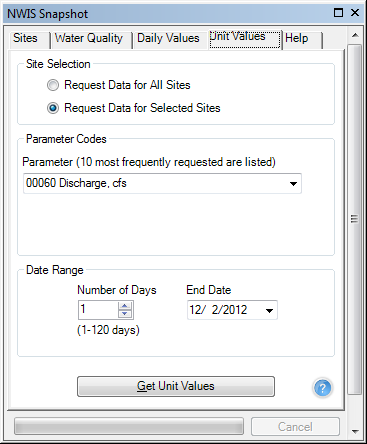 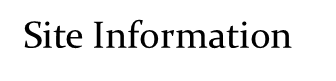 Instantaneous Values
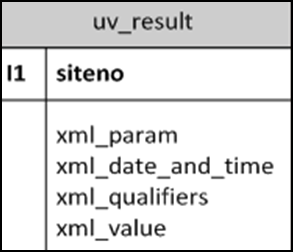 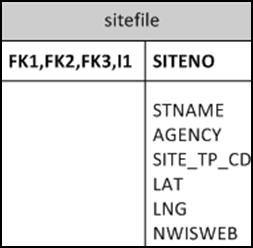 *Joined by Site Number
Data Formatting
Must Join and Relate two tables instead of 3

More Data formatting issues than before
Complexity of the value data type
Automatically reverts data to sting upon import and export of Data
Issues
Output Data is not ArcGis friendly
All data is in String format
“double” is preferred
Data Points are not linked to a position
Should be linked to Longitude and Latitude
Must use outside service for data management
Ex. Excel
Nuances Importing and exporting in ArcGis
Commentary
Very Powerful data acquisition tool

Minimizes User-End Complexity in finding data

The future of finding water data

Needs Development
Acknowledgements
Dr. Maidment
Gonzalo Espinosa
Sally Holl, “NWIS Web Services Snapshot for ArcGISUSGS” Texas Water Science Center Austin, Texas
Questions?
Thanks for Listening!